Государственное автономное профессиональное образовательное учреждение Иркутской области«Байкальский техникум отраслевых технологий и сервиса»
Тема: «Законодательно-нормативное регулирование управления документацией в странах Западной Европы и США»
Выполнила студентка
    очная форма обучения
    курс 2
    Напольская К.Д                
    Преподаватель:
    Каулер Н.Н.
Введение
Актуальность курсовой работы очевидна, так как для совершенствования системы документооборота российских организаций необходимо проанализировать зарубежный опыт в построении законодательной базы и в непосредственном управлении документацией.
Цель: комплексное и системное исследование работы с документами за рубежом
Предмет: характеристика нормативного регулирования документооборота в России и за рубежом
Объект: процессы, протекающие при организации и функционировании документооборота
Задачи:
1) изучить систему правового регулирования в России;
2) исследовать особенности законодательного регулирования документооборота за рубежом;
3) провести анализ требований к электронному документообороту;
4) провести сравнительный анализ российского и зарубежного законодательства;
5) определить роль зарубежного опыта в системе документооборота России.
Особенности управления документацией за рубежом
Система международных стандартов
Модели правового регулирования электронного документооборота
Жесткое регулирование рынка услуг в сфере лицензирования электронных подписей
Принцип соответствующей Директивы «Об электронной подписи»
«Бизнес-выбор»
Особенности управления документами в США и Италии
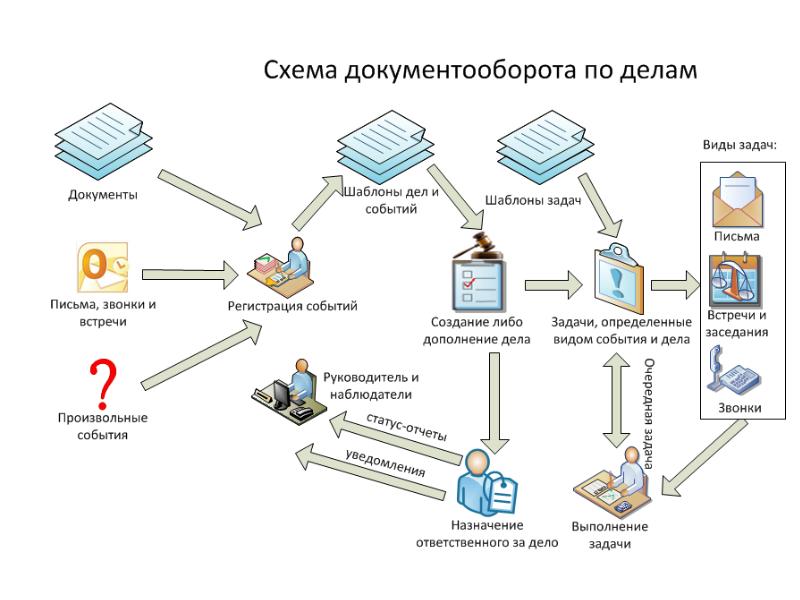 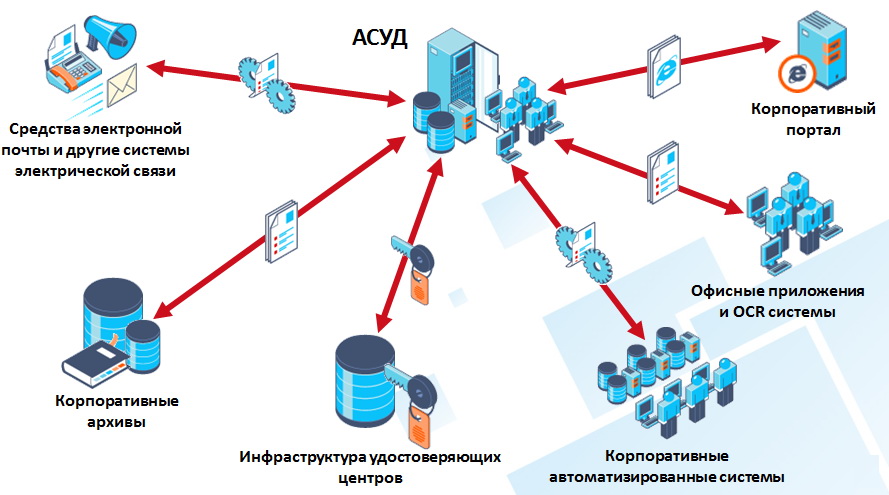 Сравнительная характеристика российского и зарубежного направлений развития систем документооборота
Заключение
Для достижения поставленной нами цели были определены и решены следующие задачи:
- изучили системы источников правового регулирования документооборота в России;
- исследовали особенности законодательного регулирования документооборота за рубежом;
- проанализировали содержание юридических требований к электронному документообороту;
- провели сравнительно-правовой анализа российского законодательства и нормативно-правовых актов других государств в сфере работы с документами;
- определили роль зарубежного опыта при организации и функционировании систем документооборота в России.

Цель курсовой работы достигнута, задачи решены.